الوحدة الأولى                                            عالمي المتصل
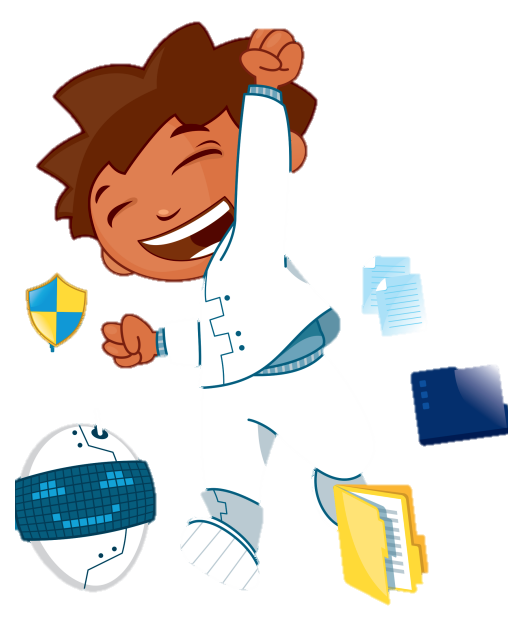 الدرس الأول
الدرس الثاني
الدرس الثالث
الدرس الرابع
انقر للانتقال
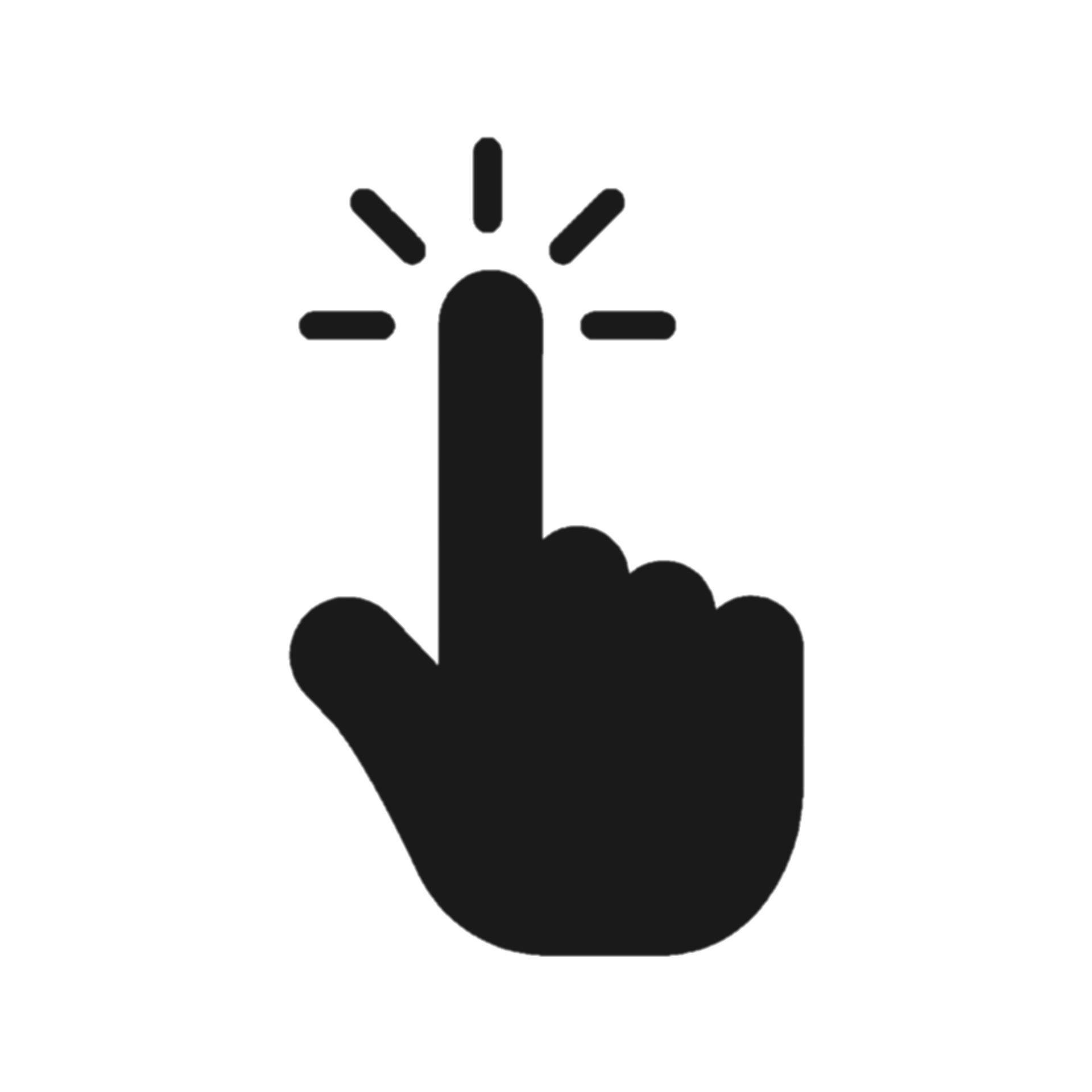 الموقع الالكتروني
اهداف الدرس :
معرفة الانترنت
معرفة متصفحات المواقع الالكترونية
زيارة الموقع الالكتروني
معرفة الارتباطات بالمواقع و الانتقال من خلالها
الإنترنت
الإنترنت هو أقرب ما يكون إلى مكتبة ضخمه يسهل الوصول إليها وبتكلفة بسيطة، حيث يمكنك زيارة أي موقع إلكتروني أو البحث عن أي معلومة تريدها بسرعة عالية.
 ولتحقيق ذلك تحتاج إلى برنامج يسمى: متصفح المواقع الإلكترونية ، وجهاز حاسب آلي، واتصال بالإنترنت.
متصفح المواقع الإلكترونية
متصفح المواقع الإلكترونية هو برنامج تستخدمه لفتح ومشاهدة الصفحات الإلكترونية، ومن أمثلة المتصفحات الموجودة: مايكروسوفت إيدج Edge Microsoft ، وجوجل كروم Chrome Google ، وأوبرا Opera ، وسفاري Safari
لفتح متصفح
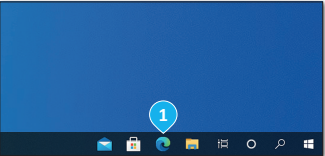 اضغط أيقونة مايكروسوفت إيدج من شريط المهام
يتم فتح الصفحة الرئيسة للمتصفح
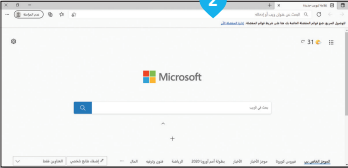 زيارة موقع إلكتروني
في شريط العنوان، اكتب عنوان الصفحة التي تريد فتحها، على سبيل المثال: موقع الهيئة الملكية لمدينة الرياض
www.rcrc.gov.sa
واضغط Enter
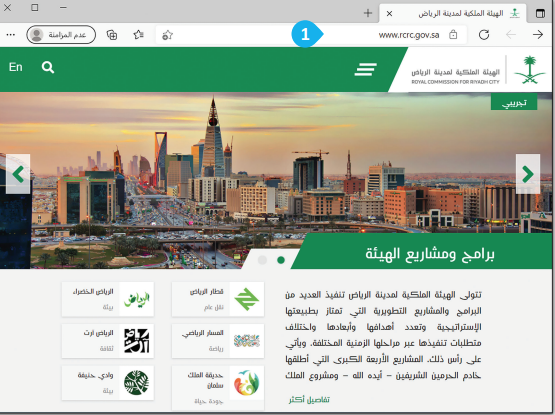 عرض المعلومات داخل الصفحة
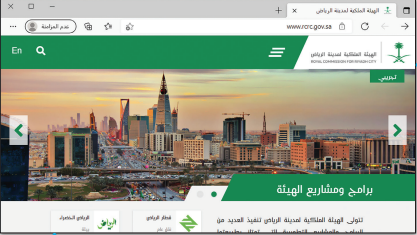 هذا شريط التمرير
الانتقال إلى صفحات أخرى مرتبطة
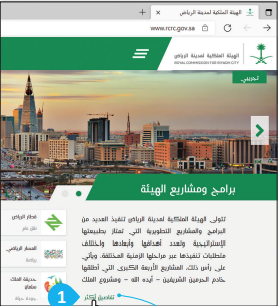 يتم فتح صفحة جديدة.
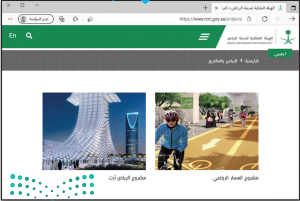 هذا ارتباط تشعبي. عند وضع المؤشر على ارتباط تشعبي، يتغير السهم إلى يد صغيرة تشير إلى الارتباط.
لنطبق معًا
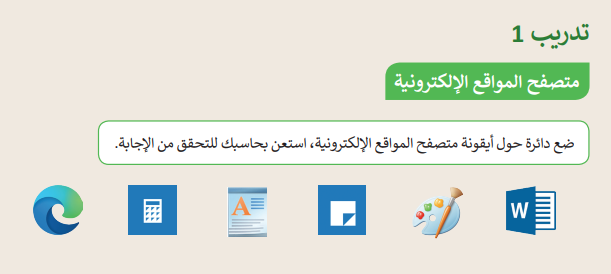 الواجب :
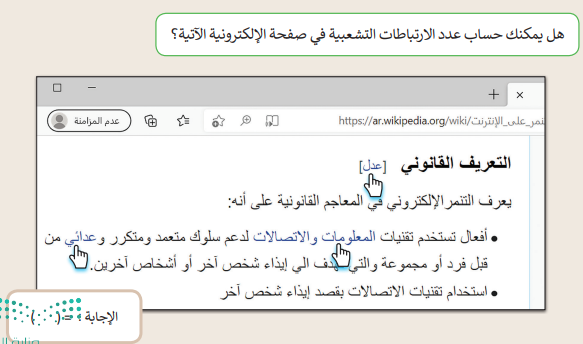 نهاية الدرس ماذا تعلمنا اليوم
البحث في الإنترنت
اهداف الدرس :
معرفة أدوات المتصفح
طريقة البحث في الانترنت
أدوات المتصفح
استخدم شريط العنوان لكتابة عنوان موقع على شبكة الإنترنت.
الانتقال إلى الصفحة الرئيسية
للرجوع إلى الصفحة السابقة
أعد تحميل الصفحة
فتح صفحة جديدة
الانتقال إلى الصفحة التالية
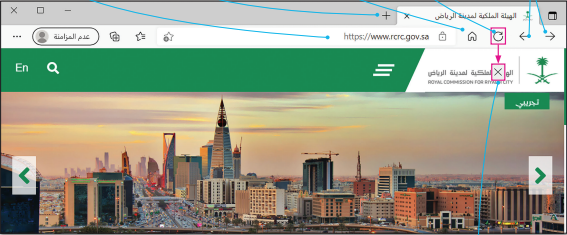 استخدم زر إيقاف لإلغاء تحميل الصفحة.
البحث في الإنترنت
لاستخدام محرك البحث:
افتح المتصفح، ثم افتح محرك بحث مثل: بينج Bing
اكتب كلمة أو عبارة ذات صلة بالمعلومات التي تبحث عنها على سبيل المثال:
"برنامج الرياض الخضراء“. 
اضغط على أيقونة "بحث" في الشبكة العنكبوتية. 
ستظهر قائمة النتائج على الشاشة.
اضغط على النتيجة التي تراها أكثر ملاءمة.
محركات البحث الأكثر  شيوعًا هي : 
www.google.com
www.bing.com
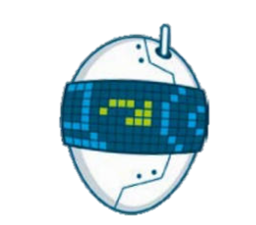 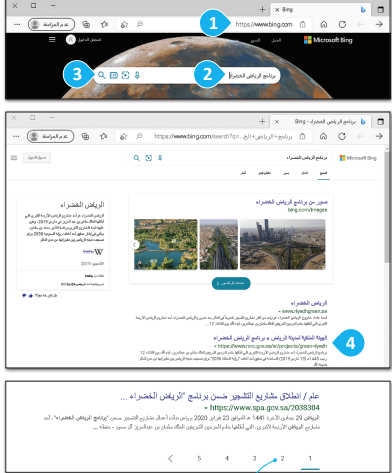 البحث في الإنترنت
اختر صفحة رقم 2 للاطلاع  على مزيد من النتائج.
لنطبق معًا
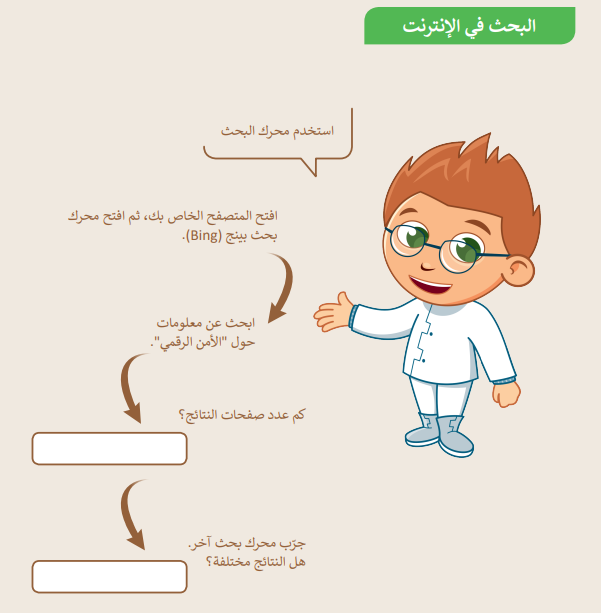 نهاية الدرس ماذا تعلمنا اليوم
مصادر المعلومات
اهداف الدرس :
جمع المعلومات من مواقع إلكترونية موثوقة.
أمثلة من مواقع إلكترونية موثوقة.
معرفة اخر تحديث للمعلومات
نسخ المعلومات من المواقع
المعلومات الموثوقة
هي المعلومات التي تجدها في مواقع رسمية ومعتمدة؛ فالمدارس والشركات تنشئ مواقع إلكترونية؛ حتى يتمكن الناس والوزارات الحكومية والمكتبات من معرفة طبيعة عملهم، وأخبارهم، والتواصل معهم.
يجب عليك الأخذ بعين الاعتبار عند البحث عبر الإنترنت الاهتمام بالأمور التالية:
ابحث في المواقع التي لها عنوان URL ينتهي بـ com, .gov, .edu , .org. 
تحقق من تاريــخ تحديث المعلومات على الموقع؛ حيث تحتاج إلى المعلومات الحديثة.
أمثلة لبعض المواقع الإلكترونية الموثوقة
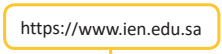 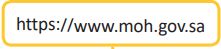 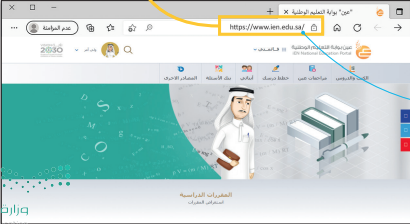 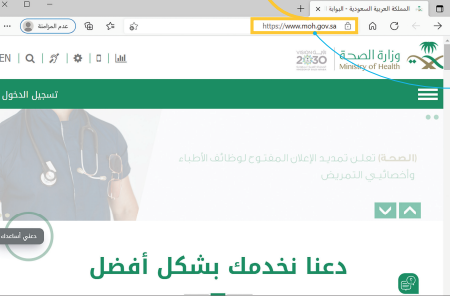 المواقع الإلكترونية
الحكومية: gov.
مواقع المؤسسات التعليمية: edu.
تحقق من حداثة المعلومات
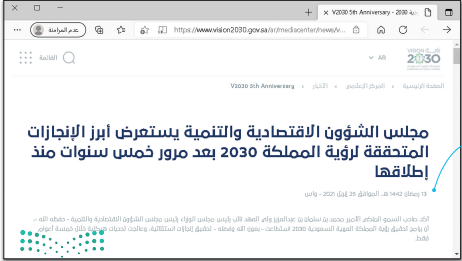 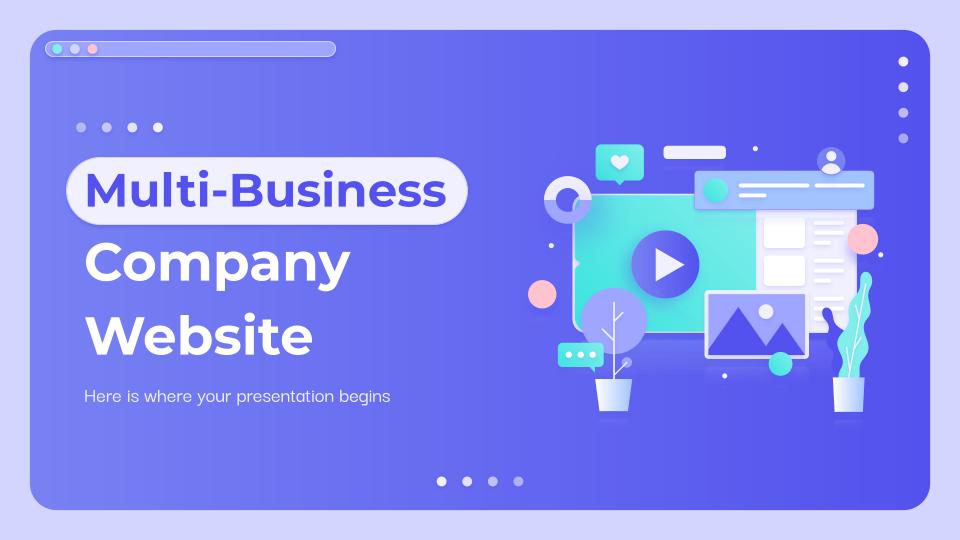 يمكنك الانتقال إلى
آخر الأخبار على
أحد المواقع ومعرفة الموضوعات الأخيرة
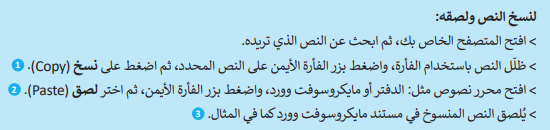 نسخ المعلومات
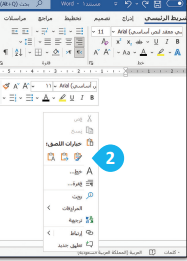 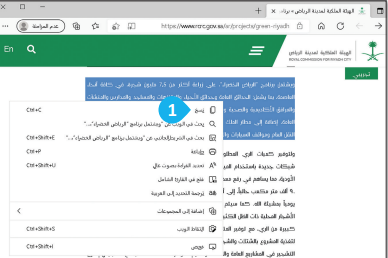 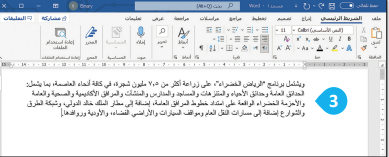 احترم عمل الآخرين
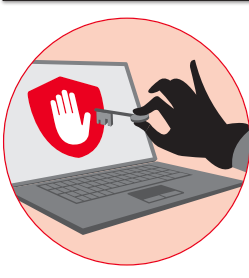 ليس من الصواب نسخ واستخدام نص أو صور من الإنترنت دون إذن الأشخاص الذين أنشأوها. إذا حملت مشروعا على الإنترنت واستخدمه أحدهم ونسبه لنفسه، هل ترغب في ذلك؟ 
بالطبع لا , لماذا ؟
لنطبق معًا
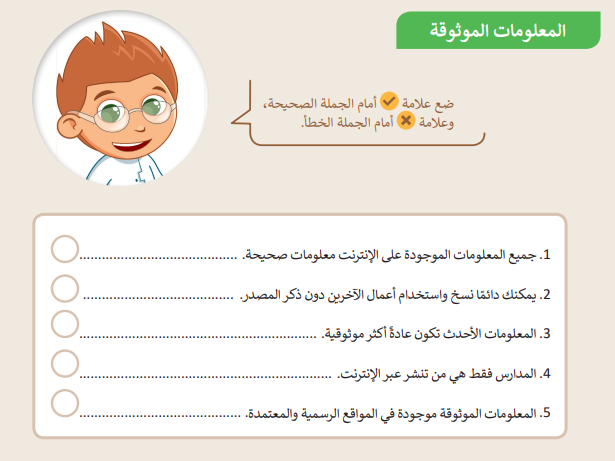 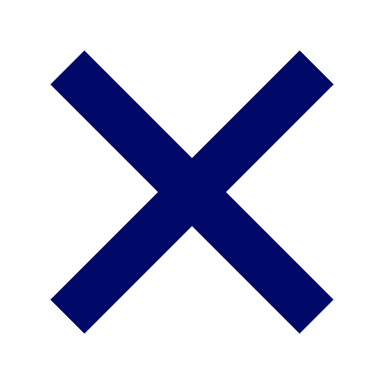 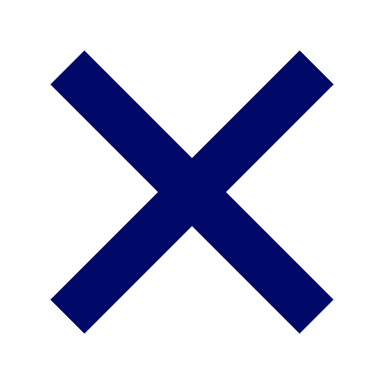 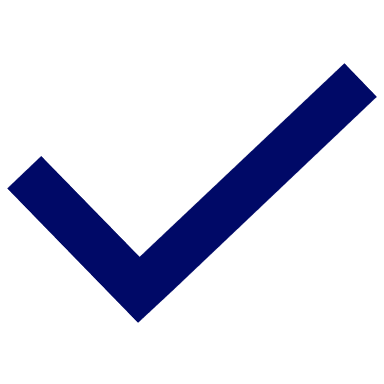 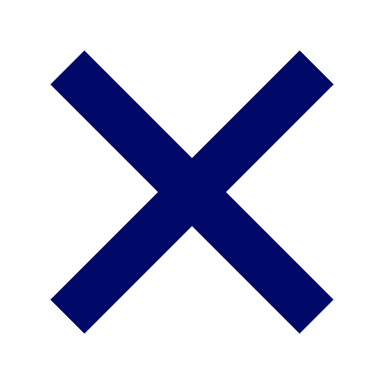 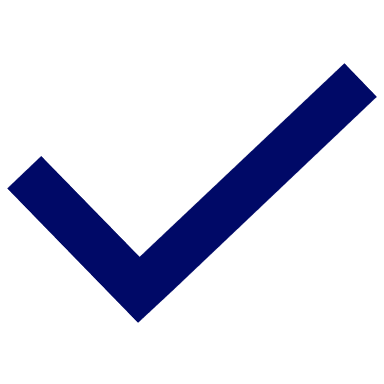 الواجب :
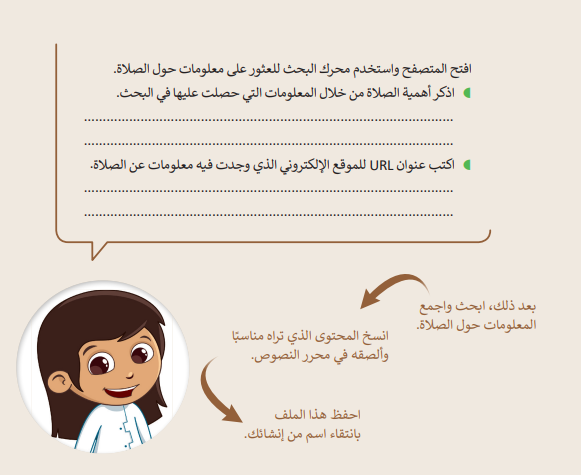 نهاية الدرس ماذا تعلمنا اليوم
السلامة على الإنترنت
اهداف الدرس :
أخلاقيات التواصل عبر الإنترنت
كيفية الحماية من مخاطر الإنترنت
أخلاقيات استخدام برامج التواصل:
استخدام غرف الدردشة:
كن حذرًا عند استخدام الفكاهة والسخرية واللغة العامية، فأنت تتواصل عبر الإنترنت مع أشخاص يعيشون في جميع أنحاء العالم وثقافاتهم تختلف عن ثقافتك.
ودع أصدقاءك عند الانتهاء من الحديث معهم، وتأكد من مغادرتهم، فهذا أسلوب تعامل مهم عندما تتواصل مع أصدقائك
يجب أن تكون رسائلك مختصرة.
احترم الآخرين وتواصل بإيجابية.
لا تجادل ولا تلم أي شخص.
قدم رأيك بوضوح، ولا تستخدم عبارات سيئة.
قدم المساعدة لأصدقائك إذا احتاجوا لها.
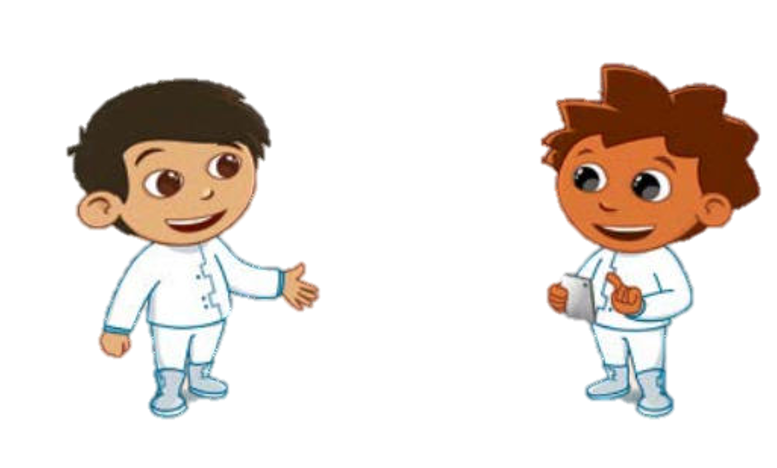 عندما يهددك أحد على الإنترنت، بلغ شخصا كبيرا في الاسرة ولا تردد و كن شجاعا
الفيروسات
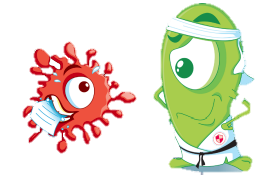 تعد الفيروسات إحدى مشاكل الإنترنت، ويعرف الفيروس بأنه برنامج يدخل
إلى جهاز الحاسب ويحاول إلحاق الضرر به.
أهم وسيلة لحماية الحاسب هو تثبيت برنامج مكافحة الفيروسات، والذي يمنع الفيروسات من إلحاق الضرر بجهازك، كما يجب دائم مكافحة الفيروسات؛ لأنها تتجدد باستمرار
لنطبق معًا
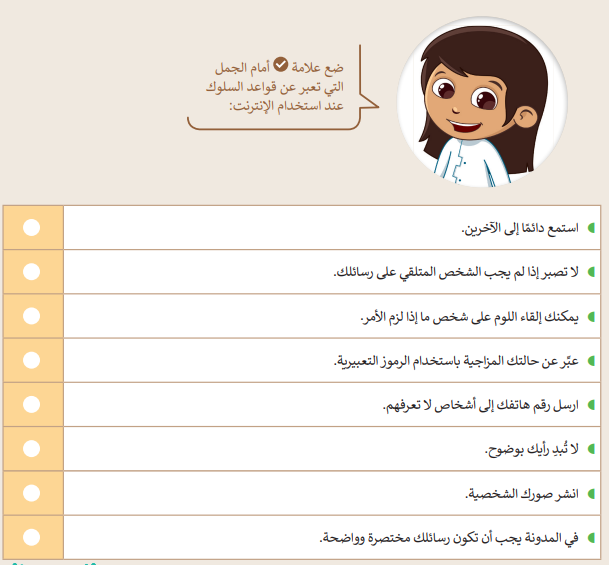 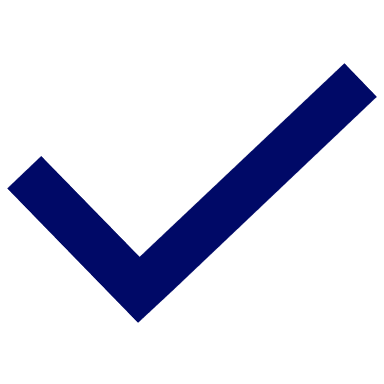 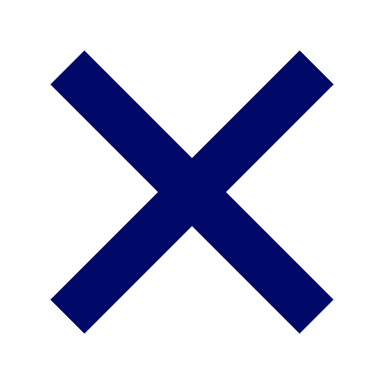 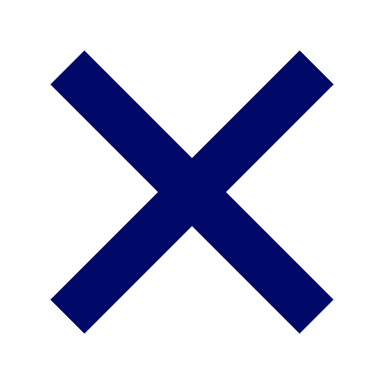 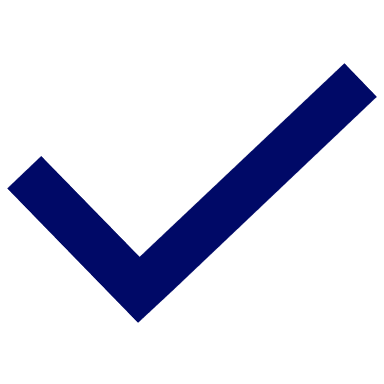 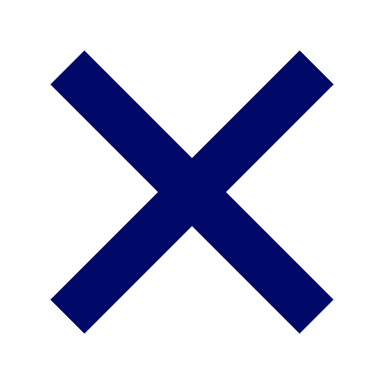 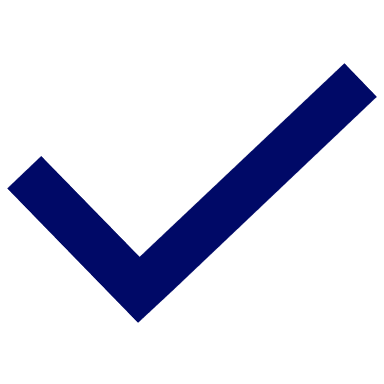 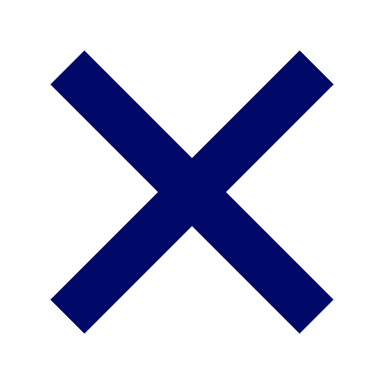 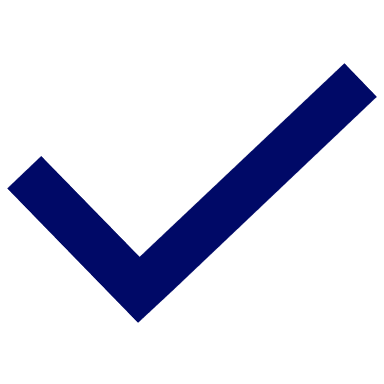 الواجب :
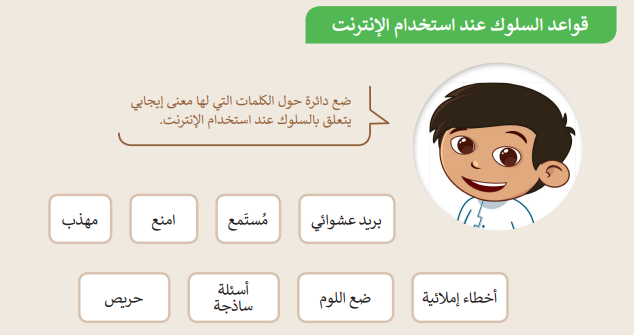 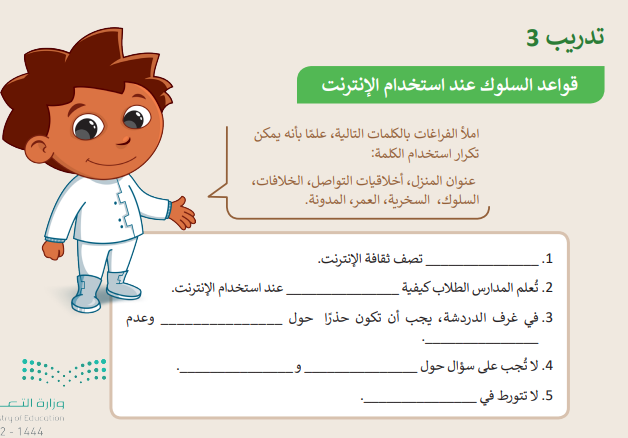 نهاية الدرس ماذا تعلمنا اليوم